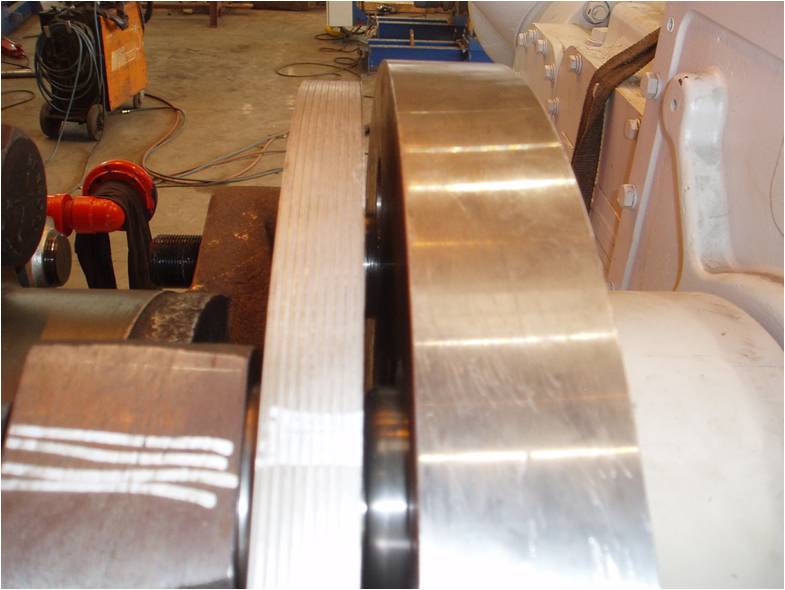 Shim pack that fell
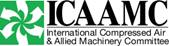